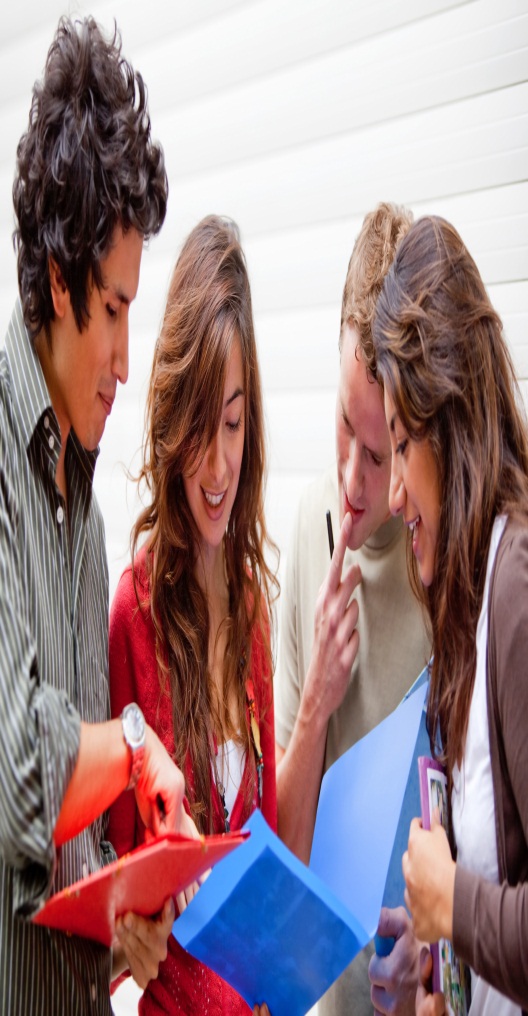 (6a) Different Groups
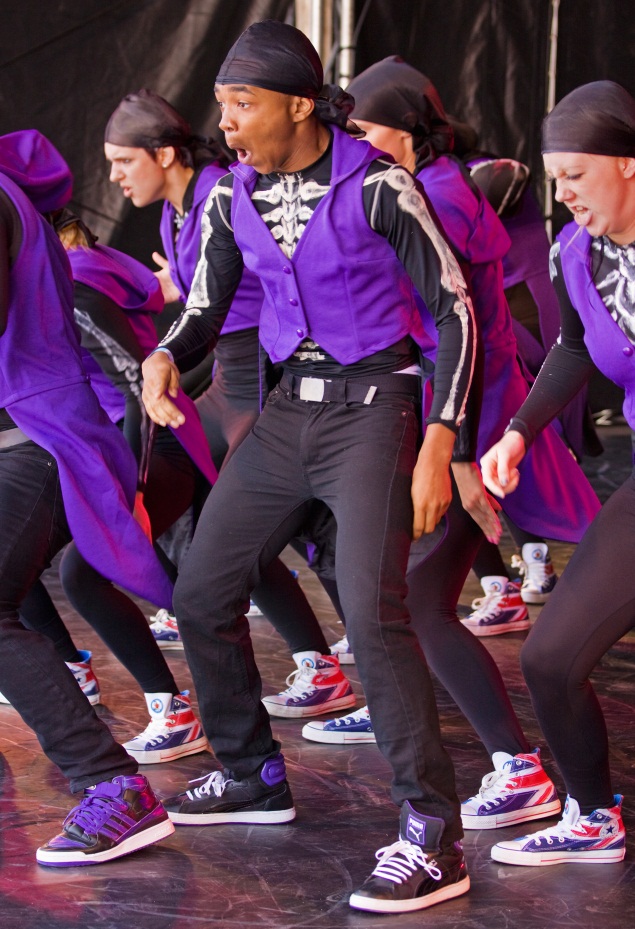 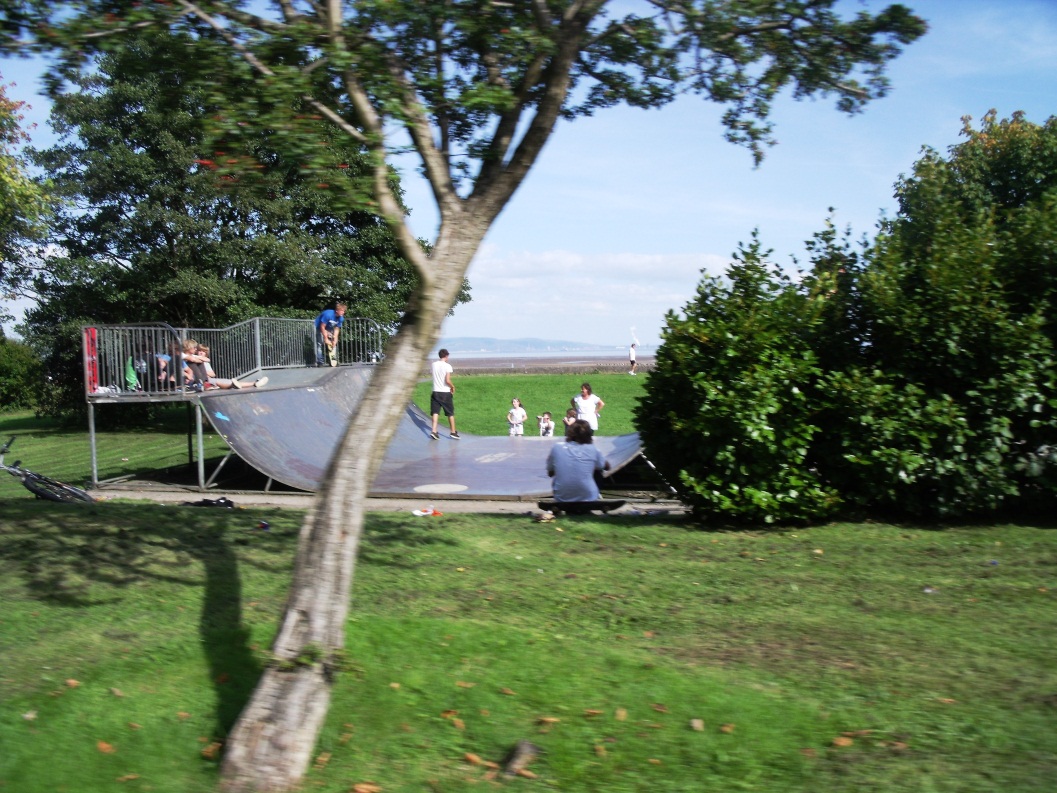 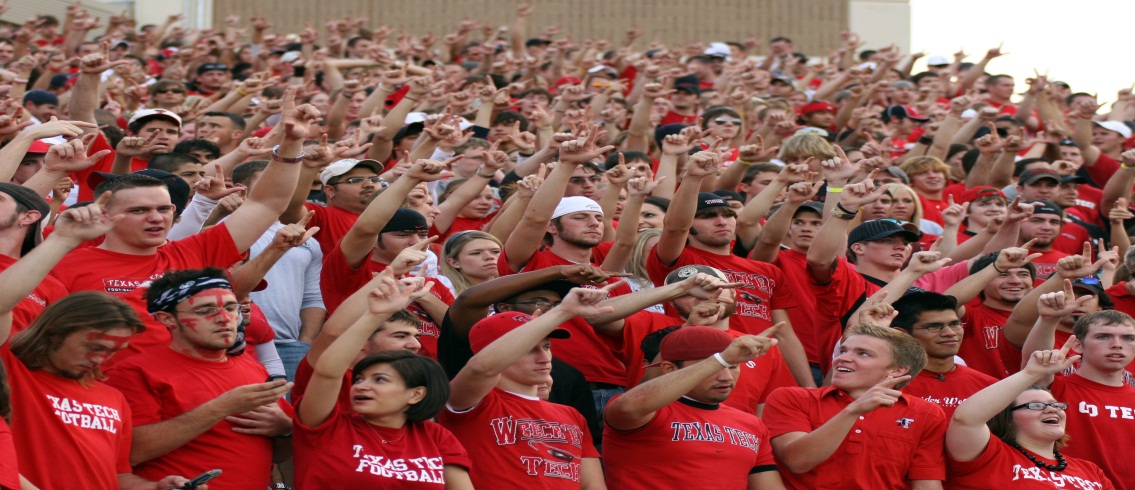 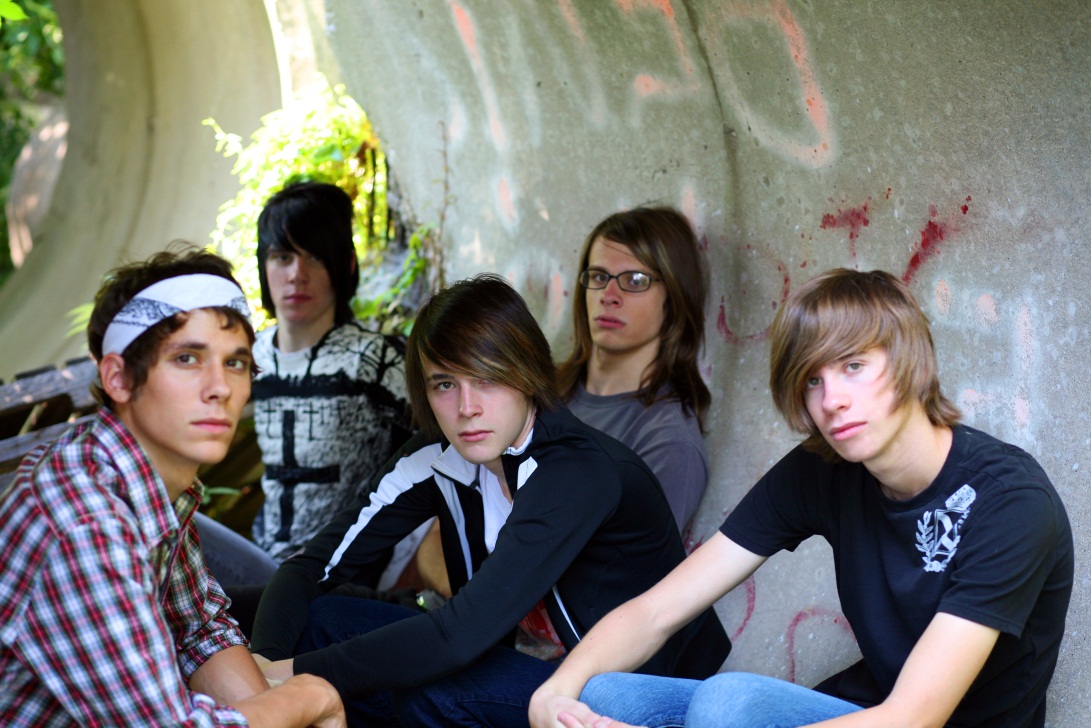 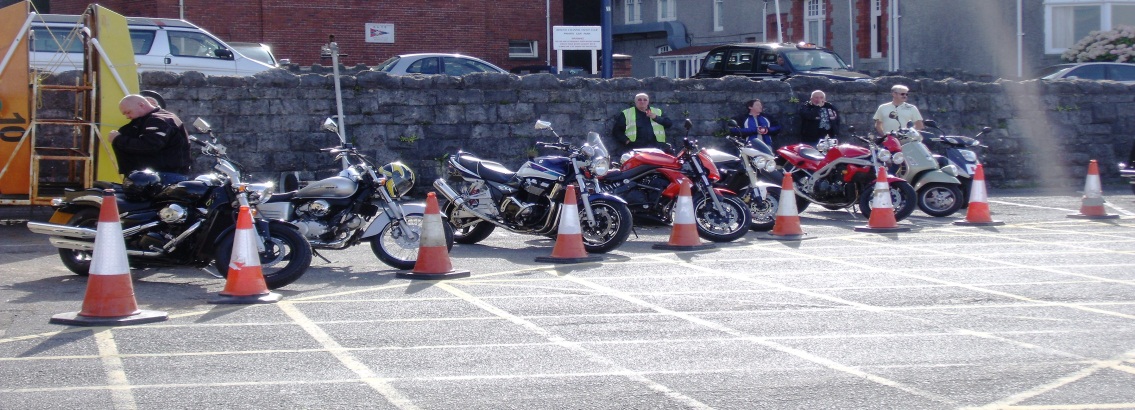